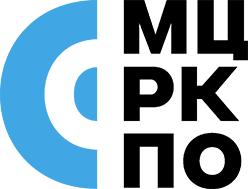 Художественное образование 
в цифровом обществе
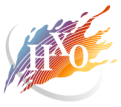 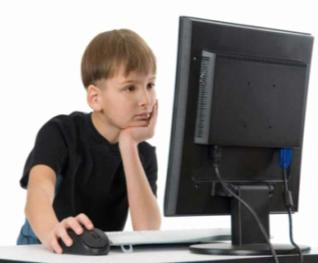 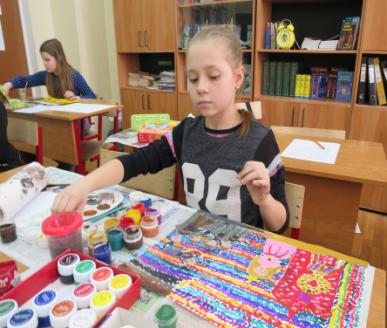 .
Изобразительное искусство 
как школьная дисциплина 
имеет интегративный характер,
 она включает в себя основы разных видов визуально-пространственных искусств:

 живопись, графику, скульптуру,   разные виды дизайна, архитектуру, 
народное и декоративное искусство, изображение в зрелищных и экранных искусствах, компьютерную графику и художественную анимацию.
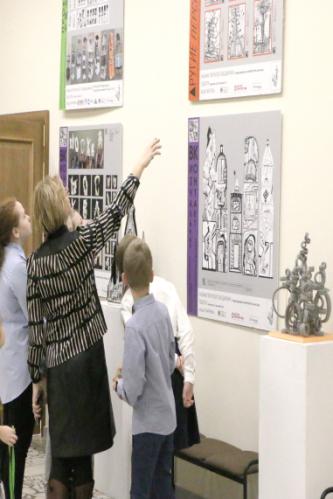 Изобразительное искусство 
одно из самых сильных средств, оказывающих на человека формирующее влияние, помогает растущему человеку постигать мир, 
дает пищу для ума, учит мыслить широко и нестандартно, приобщает к духовной культуре народа, воспитывает чувство патриотизма
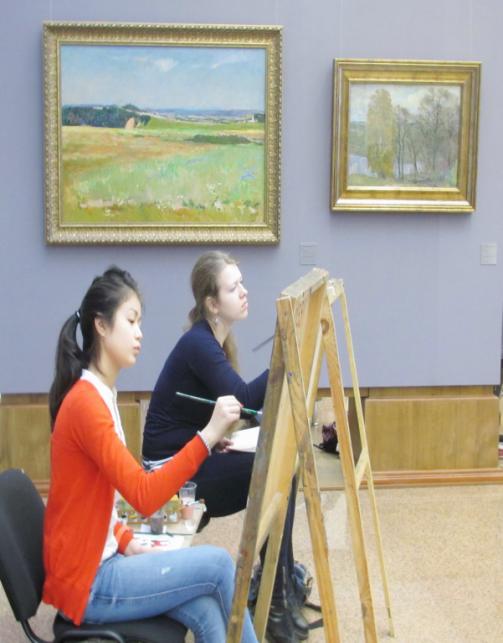 высокий уровень EQ – эмоциональный                               
                                                        интеллект
soft skills
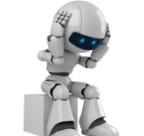 75%
hard skills
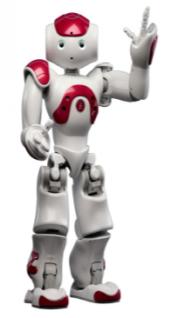 25%
Результаты совместного исследования фонда Карнеги Мелона и Стэндфордского исследовательского института указывают, 
что успех управленцев в компаниях из списка «Fortune 500» на 75% зависит от soft skills, тогда как hard skills занимают только 25%!
Современные тенденции культуры и профессиональной жизни требуют от человека 
специальной визуальной образованности.
90% информации об окружающей среде человек получает с помощью глаз.
50% нейронов мозга участвуют в обработке визуальной информации.
Человек запоминает 10%  того, что услышал,  
20%  того, что прочитал, 
80% того, что увидел.
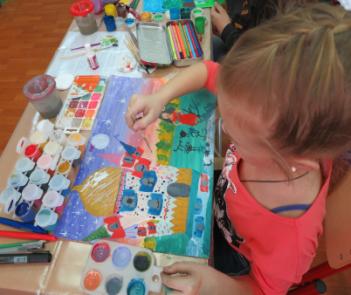 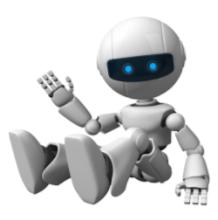 Умеем ли мы видеть, как того требует наше время, культура нашей эпохи?
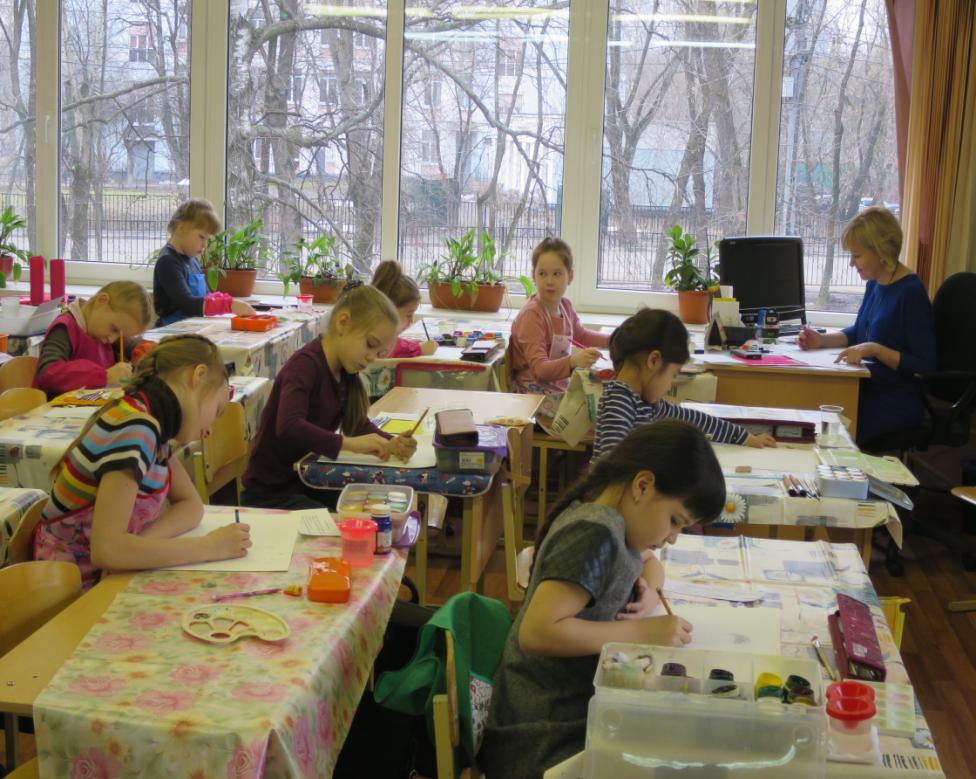 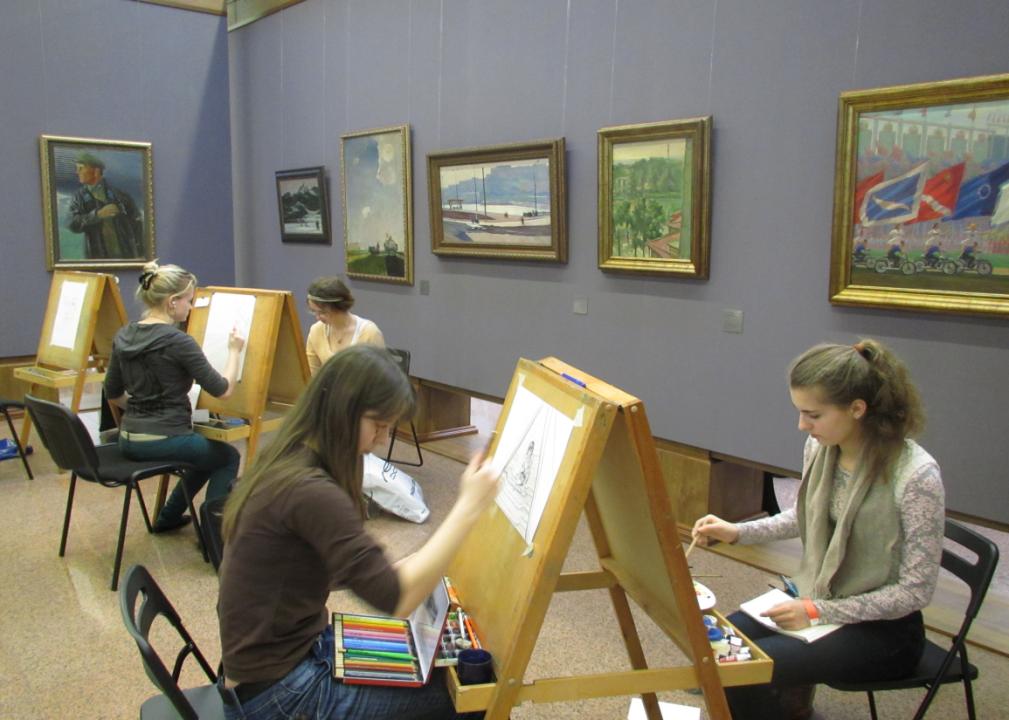 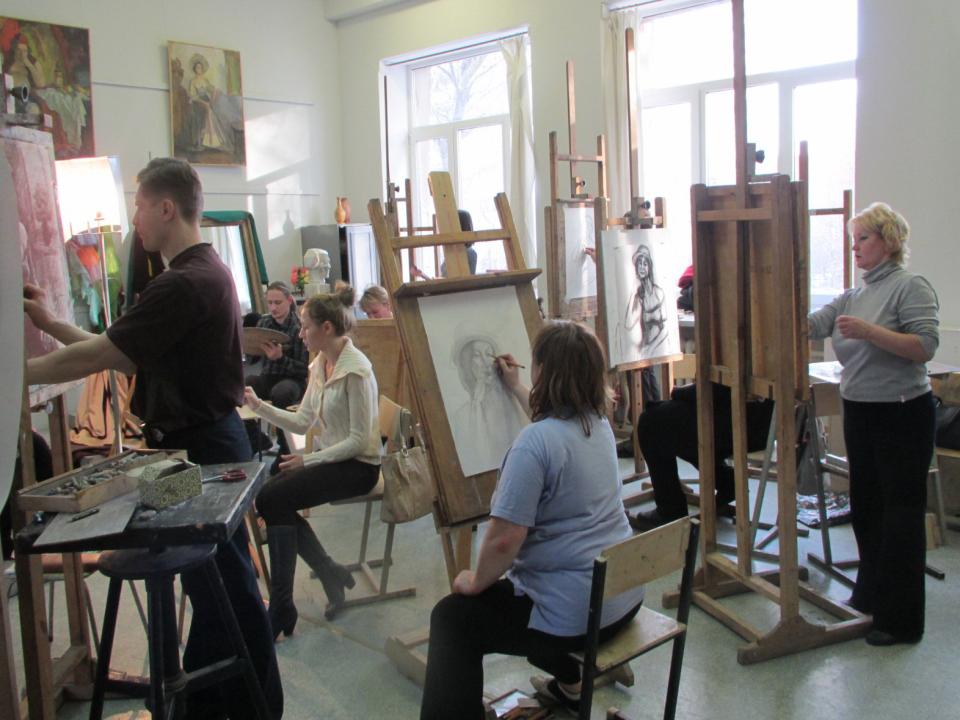 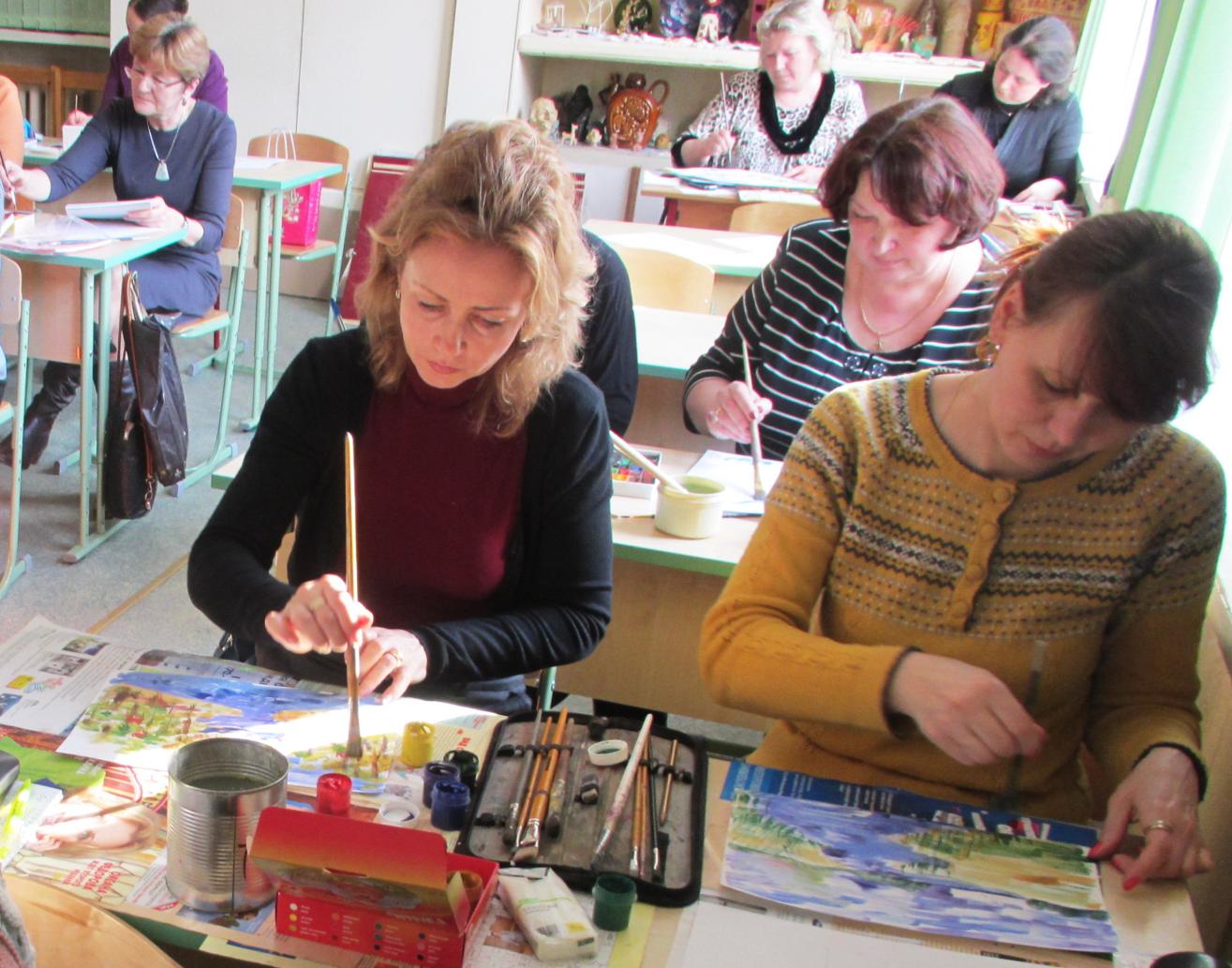 Разработка теоретических основ художественного образования
Разработка программ курсов повышения квалификации
Разработка программ, учебников и учебно-методических пособий
Разработка технологий и методик преподавания искусства
учащихся
Разработка технологии и методики обучения педагогов
Компьютерные технологии в художественном образовании
Инновационная и  экспериментальная деятельность
Виды деятельности управления НХО
Музей педагогических  коллекций  и детского  творчества
Мастер-классы для педагогов Москвы
Выставочная деятельность
Выставочная деятельность
Пленэрные выезды по стране и за рубеж
Совместная деятельность с творческими союзами
Московская АРТакиада   «Слово и  изображение
Конкурсы детского творчества и педагогических проектов
Конференции и семинары
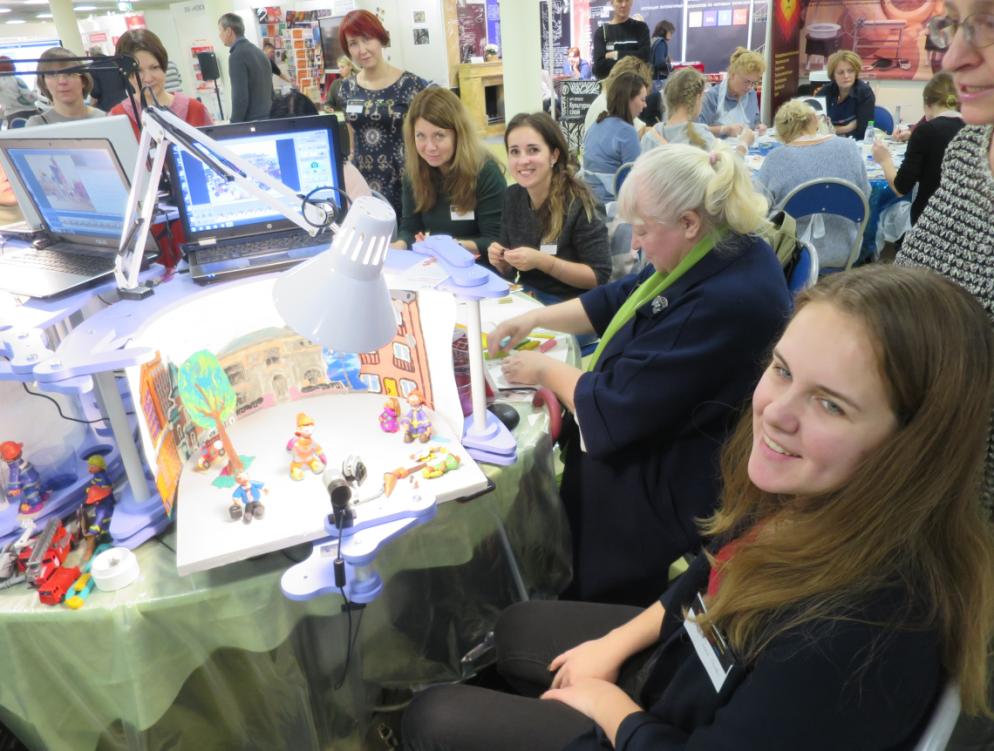 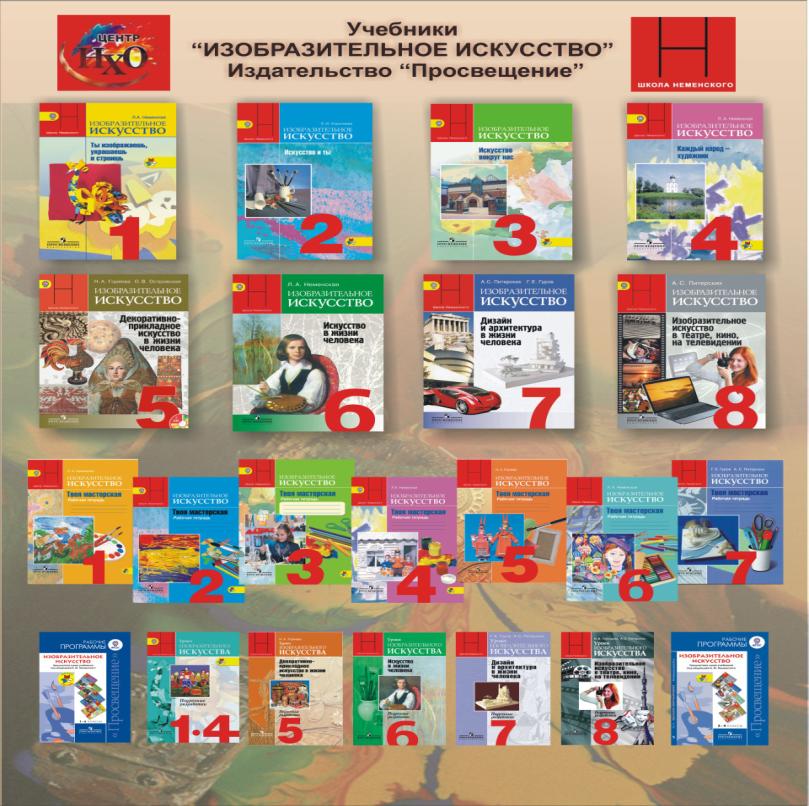 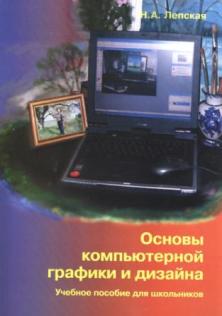 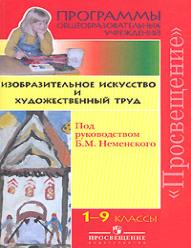 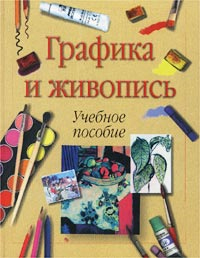 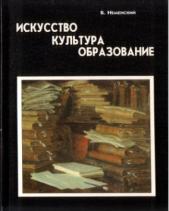 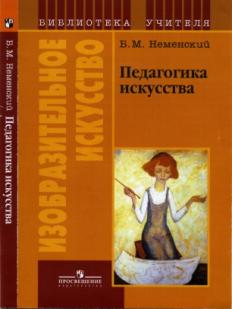 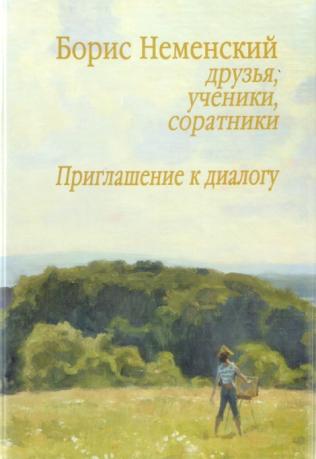 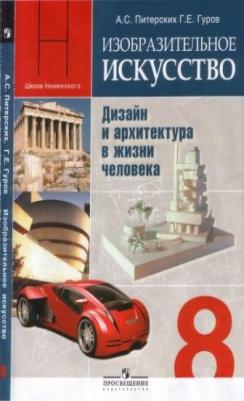 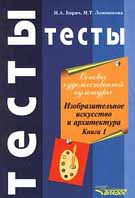 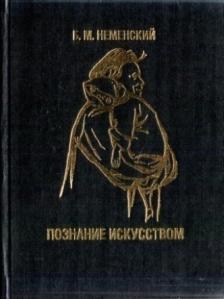 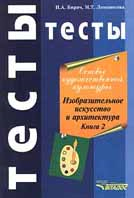 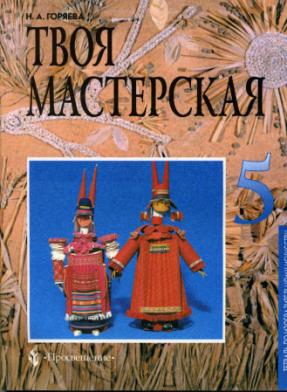 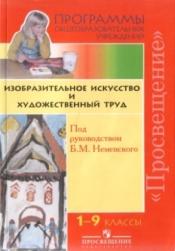 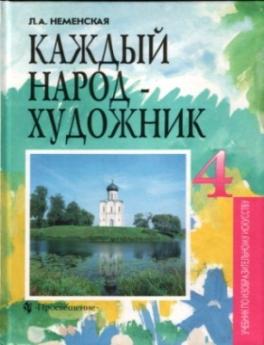 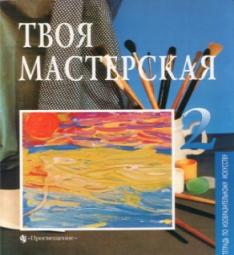 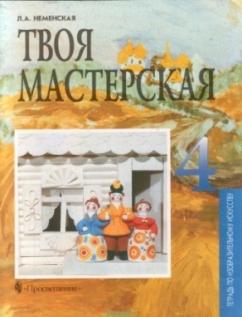 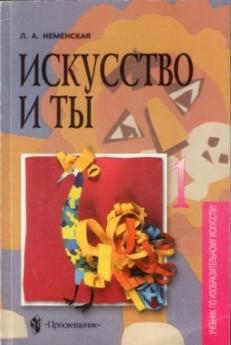 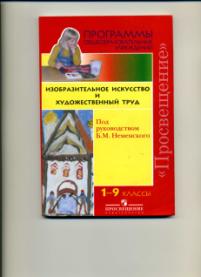 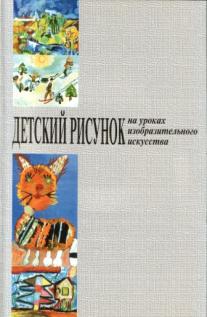 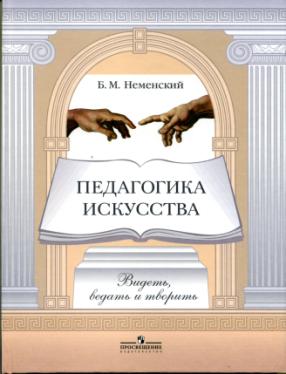 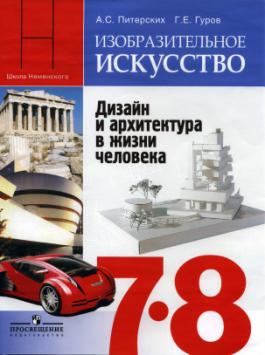 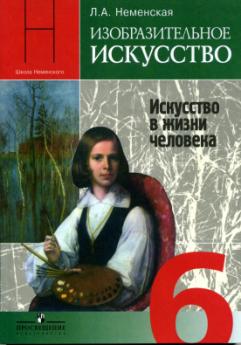 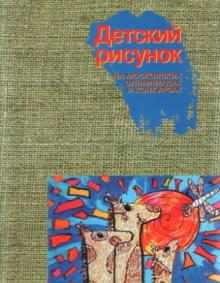 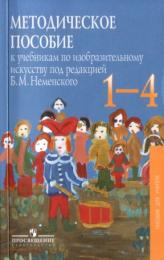 [Speaker Notes: Надо добавить остальное – сканировать обложки]
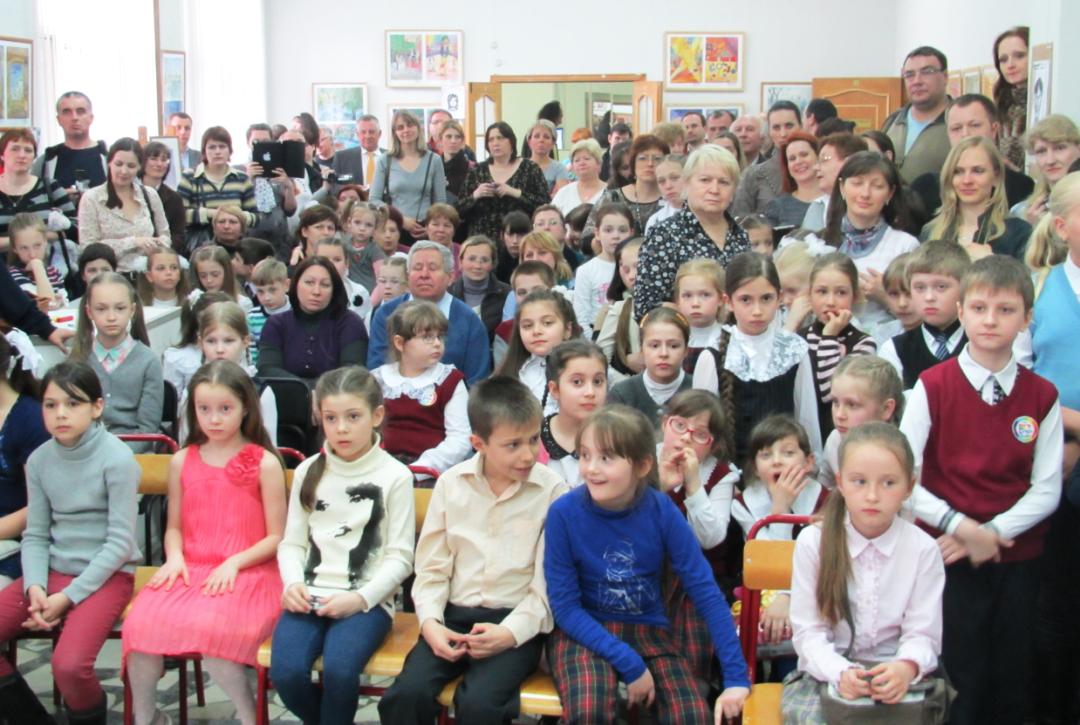